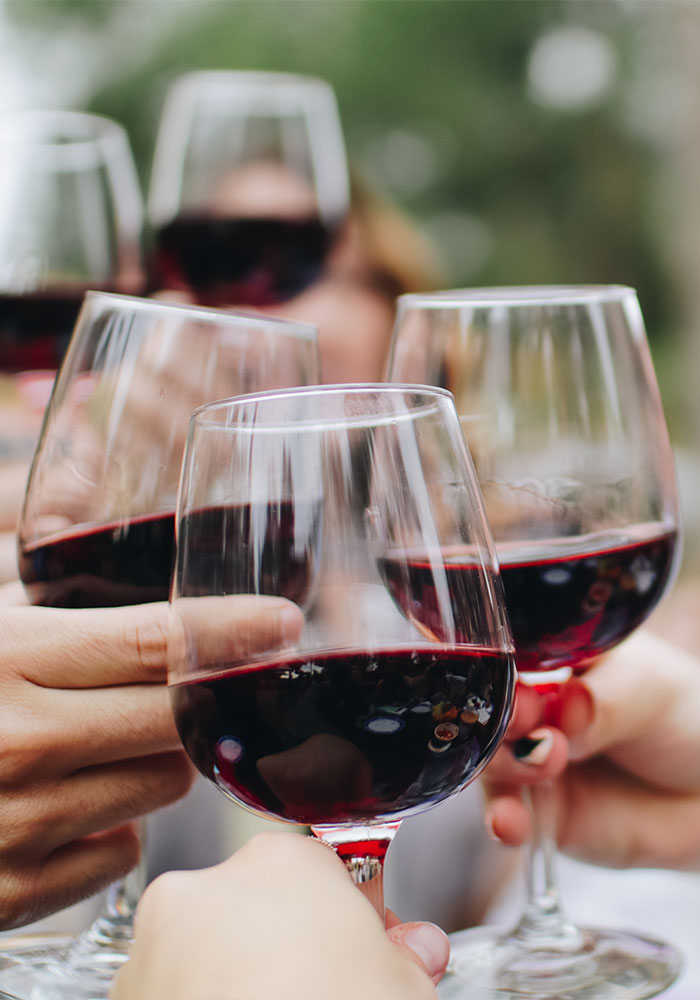 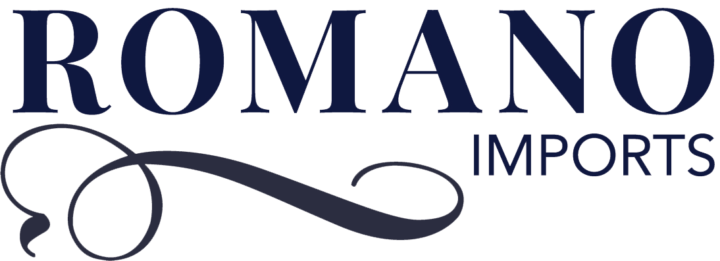 Traditions of the Past. Spirit of the Future.
Business Review
Mezzacorona 8/29/23
Overview & Update
Progress continues with Romano Import in spite of challenges
Covid / Supply Chain delays slowed adoption
California roll out delayed by 1+ years
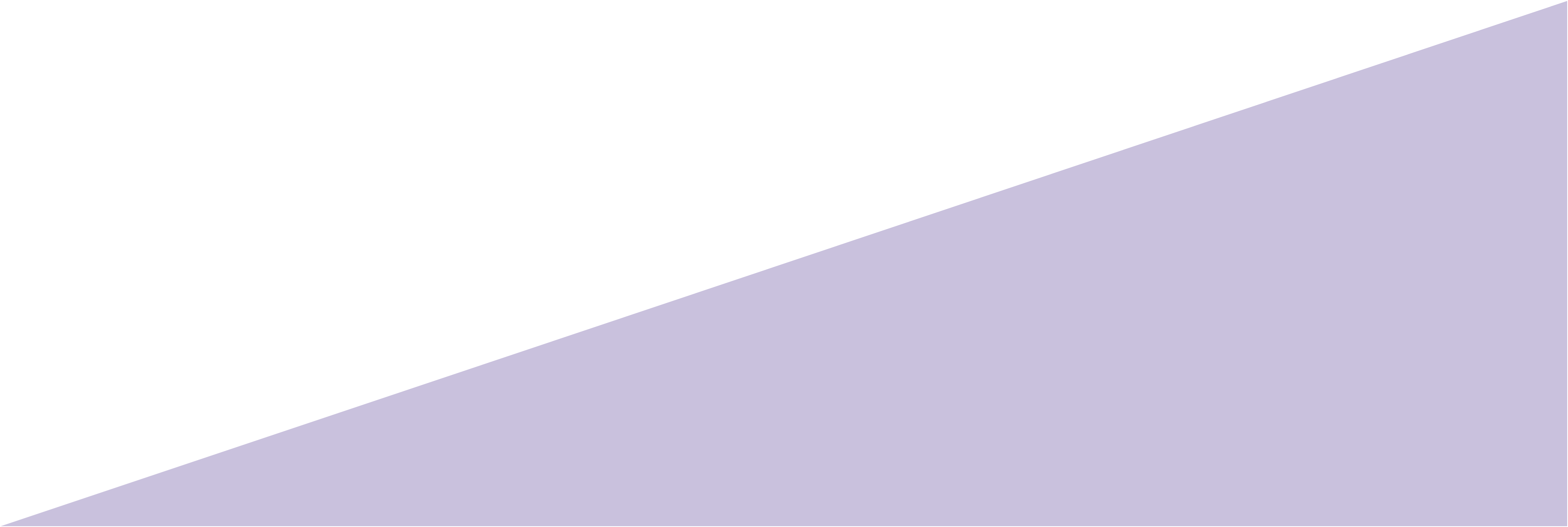 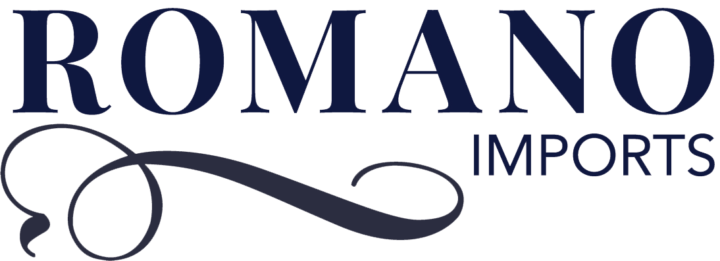 Overview & Update
Growth strategy is two pronged – both push and pull
Build relationships with distributors & their reps
Directly survey market and create demand in strategic retail & on-premise accounts

Continue to build presence in key states
Illinois
California
‘Real’ launch in Q1 ‘23
Texas
Greenlight purchased United & continue to buy in TX
Florida
Greenlight new to market
AZ

Replaced distributor in MI & in seeking new distributor partner in CO
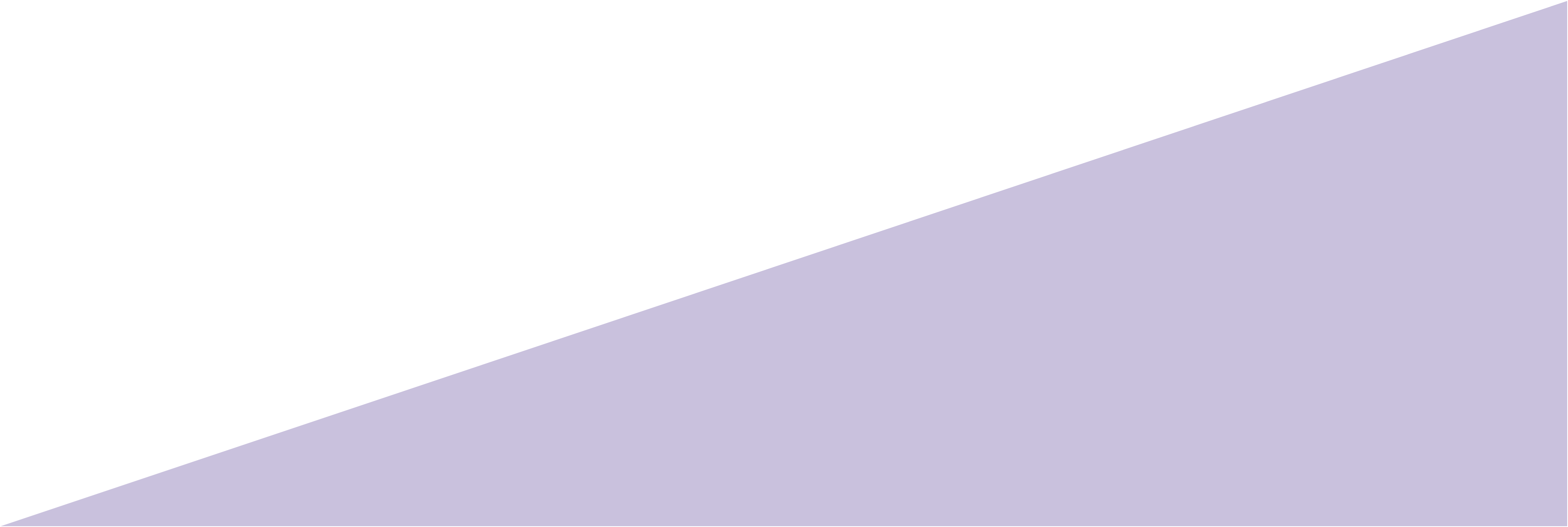 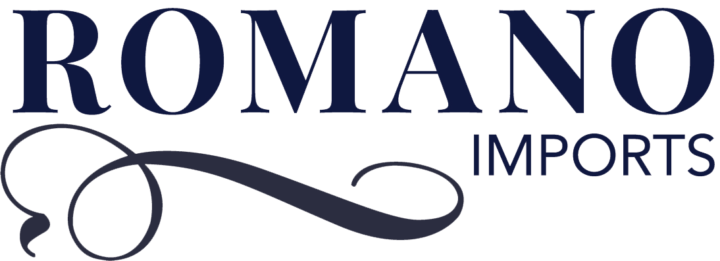 Initiatives & Opportunities
Working with new distributor in AZ

Solidifying strategic relationship with Greenlight
Grow as they grow – Greenlight targeting Colorado, Louisiana & Atlantic corridor

Pursing Opportunity with Illinois Casinos
Woman Owned Business a significant advantage

Pursuing Cruise Ship / Airline / Duty Free business
Had substantial meetings with Michael J. Devine Associates (MJDA) – David in LA office & John in Florida
Represents significant opportunity for business
Woman owned business (Rosalie) actively seek out other woman owned businesses and values TRB as leader of Romano Import
Potential for Trovati could be as much as 1,500 cases/year depending on the contract
MJDA seeking assurances that we can meet potential demand
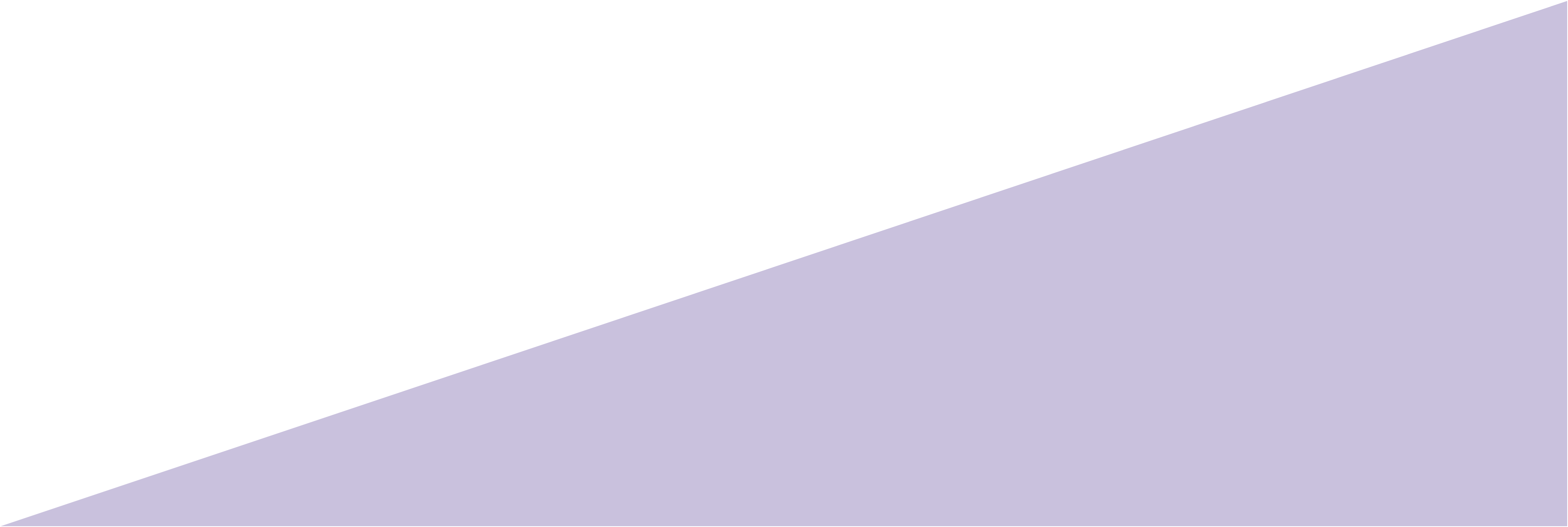 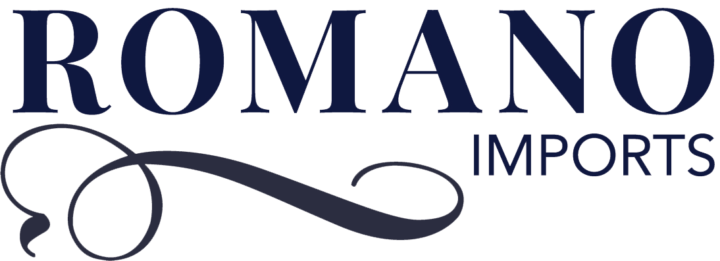 Plan & Next Steps
Build out current markets through direct support 

Extend Product Line => would like to add Pinot Grigio
Strong demand & enquires

Strengthen strategic relationships
RBEV in Illinois
Regal Distribution in California
Great Lakes Distribution in Michigan
Greenlight in Texas, Florida & others
Beer distributors looking to expand => Indiana Beverage is pilot program

Invest & Build
More brokers 
More Romano Import Reps
Potential 3rd party strategic investor
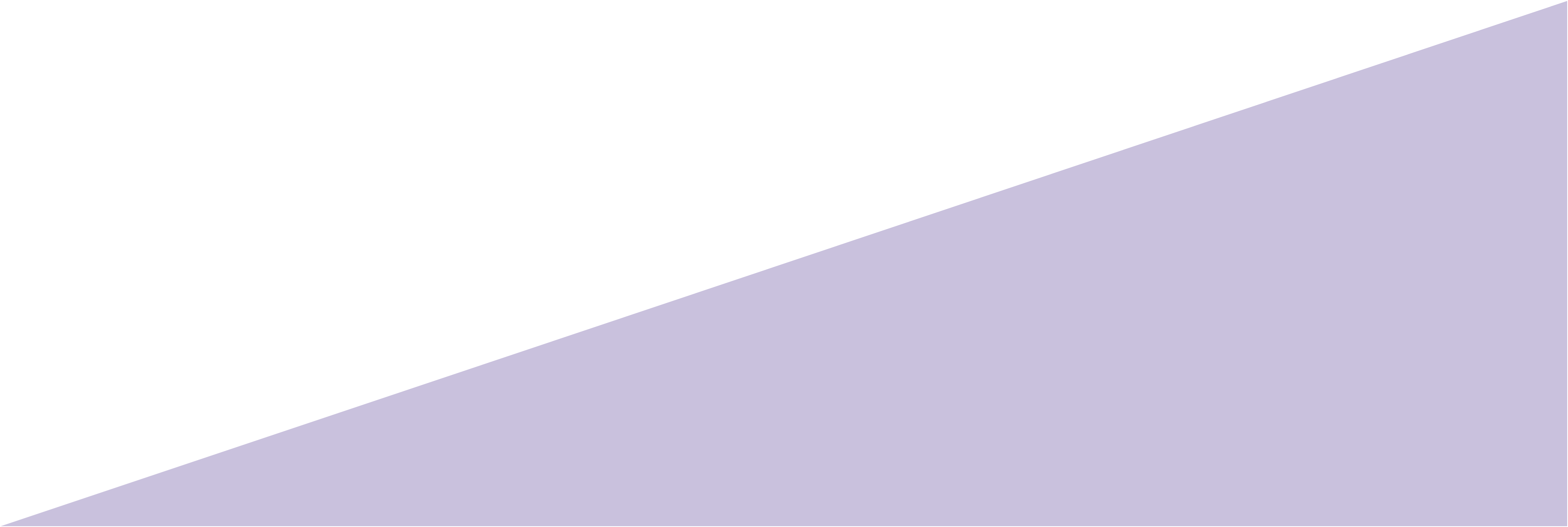 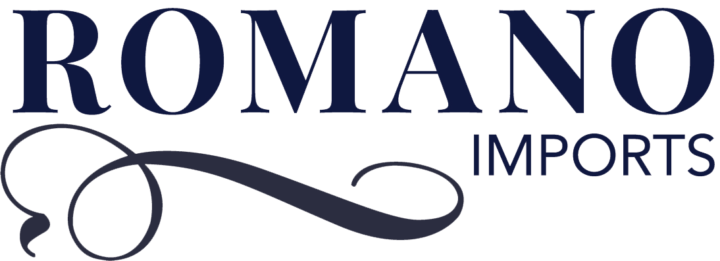